9/28/2011 JGRG21 @ Tohoku U
Weak lensing of CMBfrom cosmic (super-)strings
Daisuke Yamauchi
ICRR, U Tokyo
with A. Taruya (U Tokyo, RESCEU), T. Namikawa (U Tokyo), 
          K. Takahashi (Kumamoto U), Y. Sendouda (Hirosaki U), C.M. Yoo (YITP)
Introduction
9/28/2011
Daisuke YAMAUCHI
2
CMB lensing
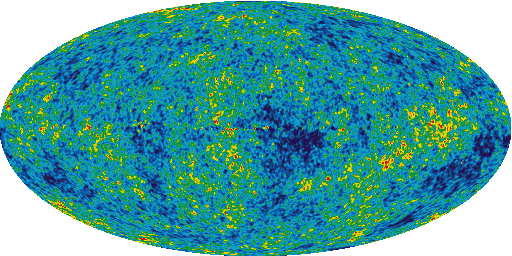 If no foreground sources, light ray goes straight along unperturbed path.
If LSS exists, light ray will be bent!
Large scale structure
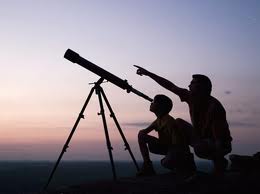 Lensing effect on the CMB can be treated as a mapping of the intrinsic temperature/polarization fields.
9/28/2011
Daisuke YAMAUCHI
3
Scalar lensing potential
Scalar perturbations such as foreground density perturbations produce only the gradient mode of the deflection:
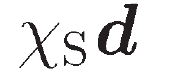 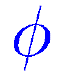 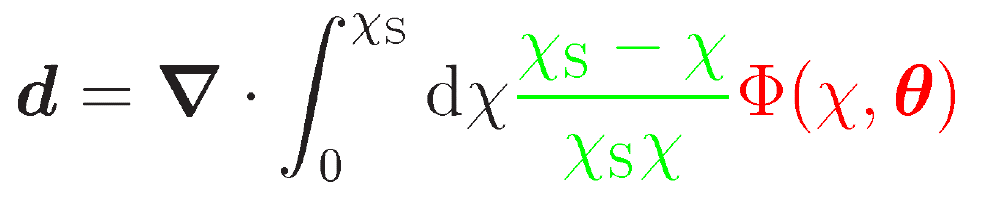 : scalar lensing potential
Lens object
×
Geometry of the universe
Matter potential
Lensing strength
=
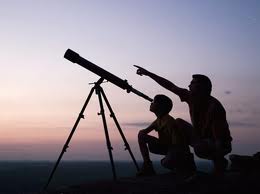 9/28/2011
Daisuke YAMAUCHI
4
[Hu+Okamoto (2002)]
Lensing induces CMB B-mode
Lensed E-mode
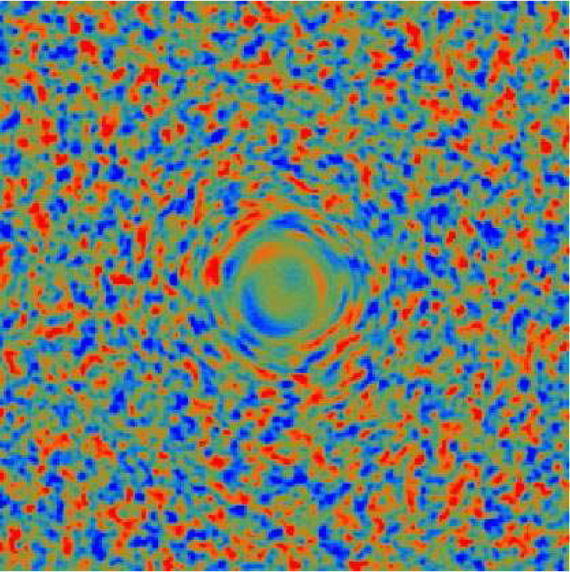 Only E-mode (unlensed)
Foreground matter distribution
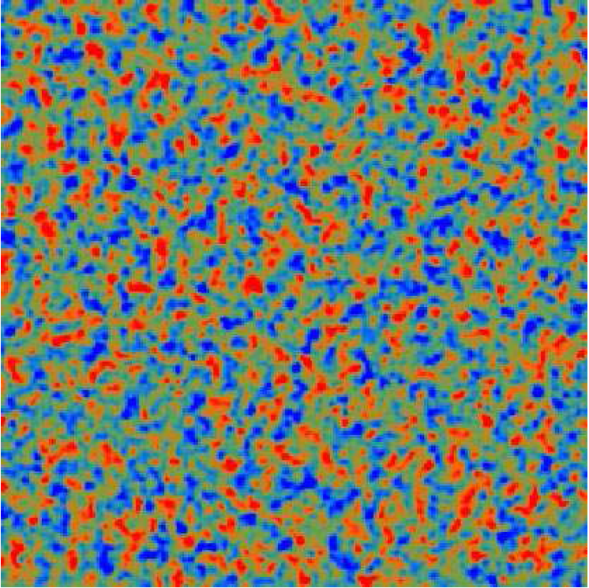 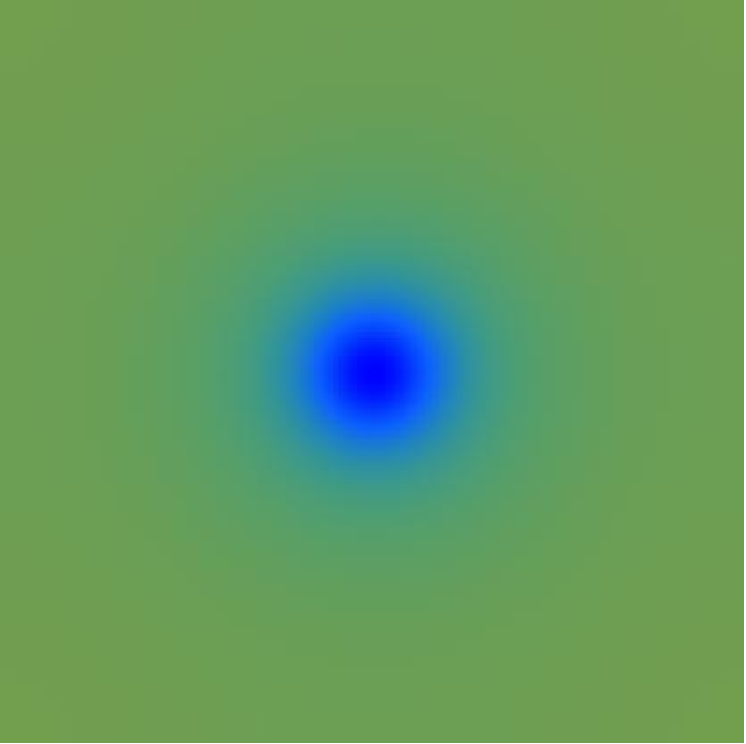 =
+
Nonzero lensed B-mode !!!
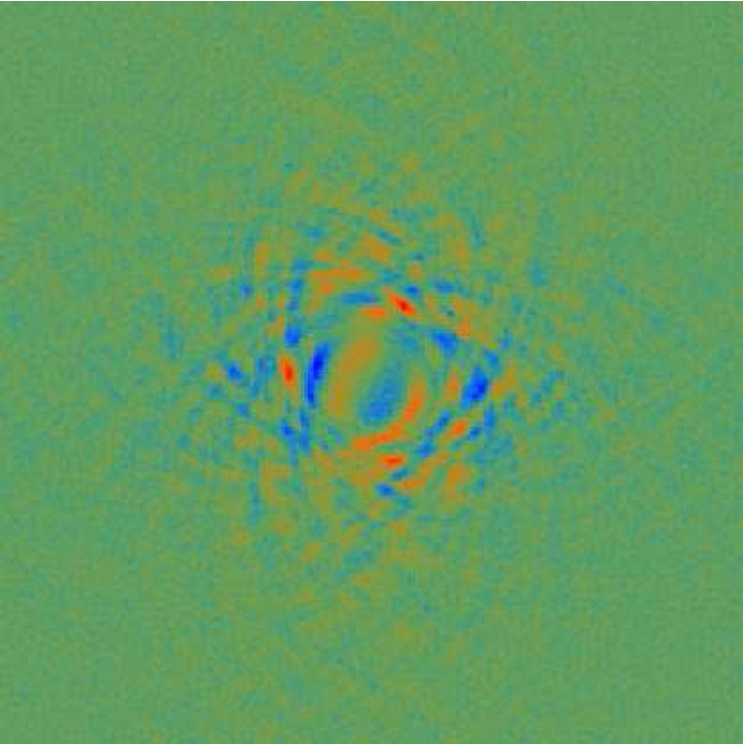 Foreground density perturbations contribute to B-mode through the partial conversion of E-mode to B-mode !
9/28/2011
Daisuke YAMAUCHI
5
CMB lensing from a string network
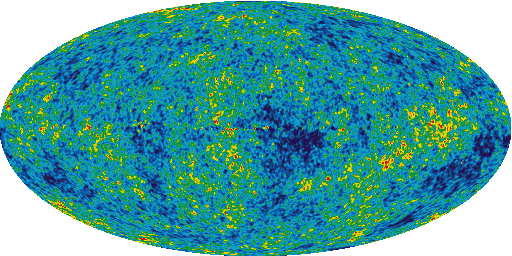 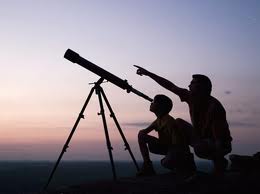 Key: Cosmic strings can produce not only scalar, but also vector and tensor perturbations !
9/28/2011
Daisuke YAMAUCHI
6
Gradient and curl part of deflection
subdominant, but may be helpful for very high energy physics !
``Curl mode’’ can be induced by vector and/or tensor perturbations:
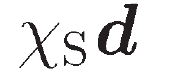 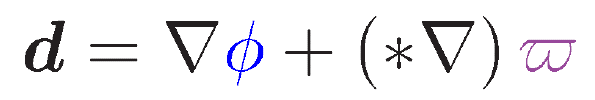 Lens object
Scalar/Vector/Tensor perturbations
Scalar/Vector/Tensor perturbations
We should investigate cosmic strings as the possible source of the B-mode though weak lensing.
The curl mode is a new smoking gun of cosmic strings.
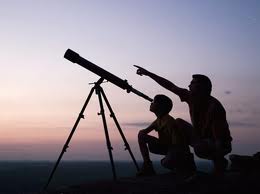 9/28/2011
Daisuke YAMAUCHI
7
Cosmic (super-)strings
It is natural to expect that conventional cosmic strings have formed during phase transitions in the early universe.

Various new types of cosmic strings, so-called cosmic superstrings, may  be formed at the end of the stringy inflation (KKLMMT).
Intercommutation process provides a mechanism for a string network to lose its energy and approach to an attractor sol.
 
   → P is strongly related to the string number density !
Remnants of unified theory
Intercommuting probability P (clue to detect superstrings !)
Conventional cosmic strings : P=1

Cosmic superstrings               : P~10-3 <<1
9/28/2011
Daisuke YAMAUCHI
8
CMB Lensing from strings
9/28/2011
Daisuke YAMAUCHI
9
[DY, Takahashi, Sendouda, Yoo, in prep.]
Scalar lensing potential from cosmic (super-)strings
The spectra decay more slowly compared with primordial scalar lensing.
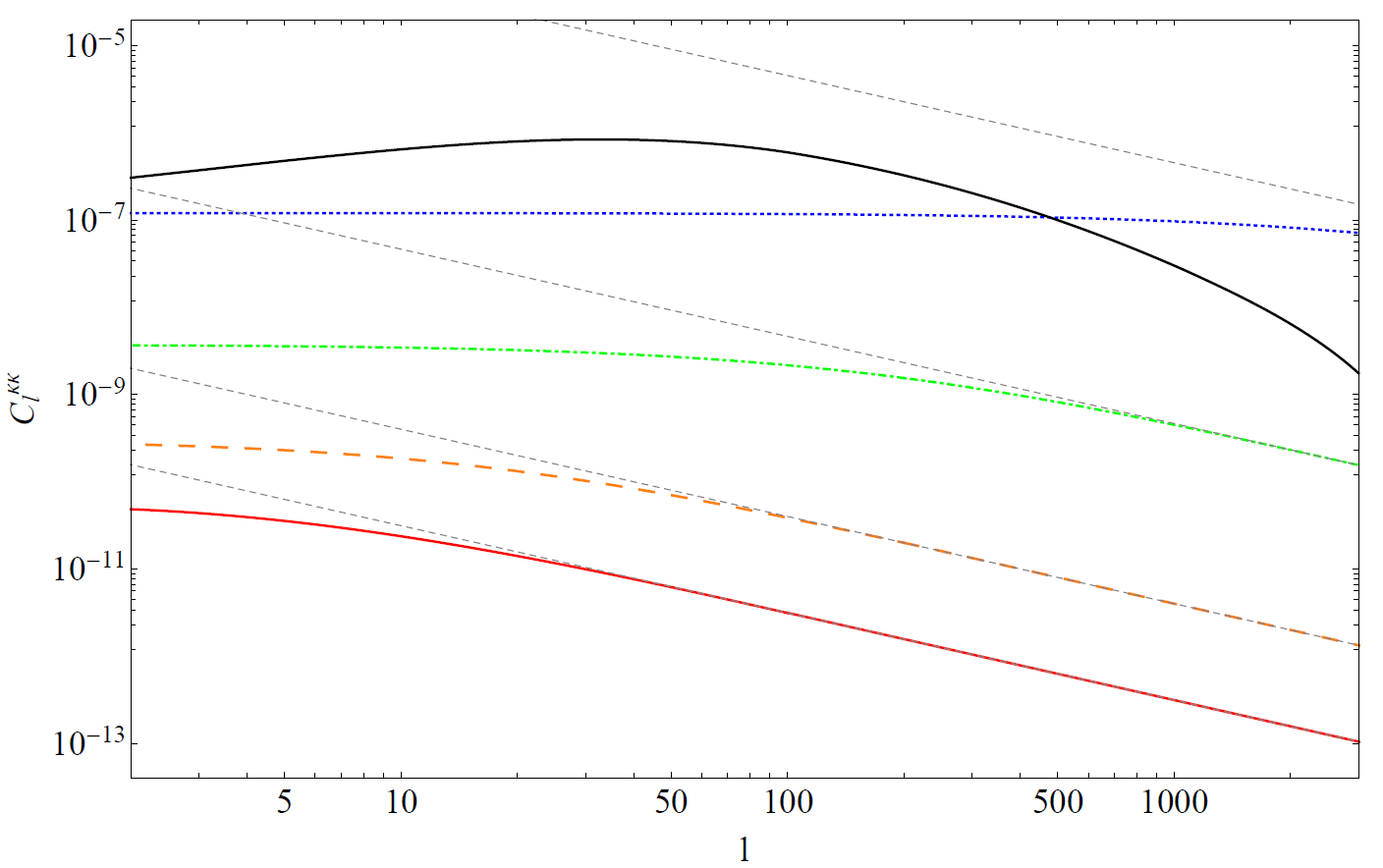 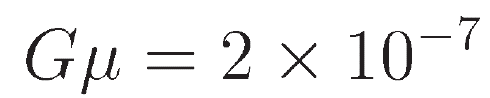 Primordial scalar perturbations
Cosmic superstrings
strings (P=10-6)
strings (P=10-3)
Power spectrum for gradient mode
The amplitudes become large for smaller P since the number density of the strings becomes large.
strings (P=10-1)
Conventional strings
strings (P=1)
multipole
9/28/2011
Daisuke YAMAUCHI
10
[DY, Takahashi, Sendouda, Yoo, in prep.]
B-mode from scalar lensing by CS
In the small scale limit:
the lensed BB spectra decay more slowly compared with primordial scalar lensing.
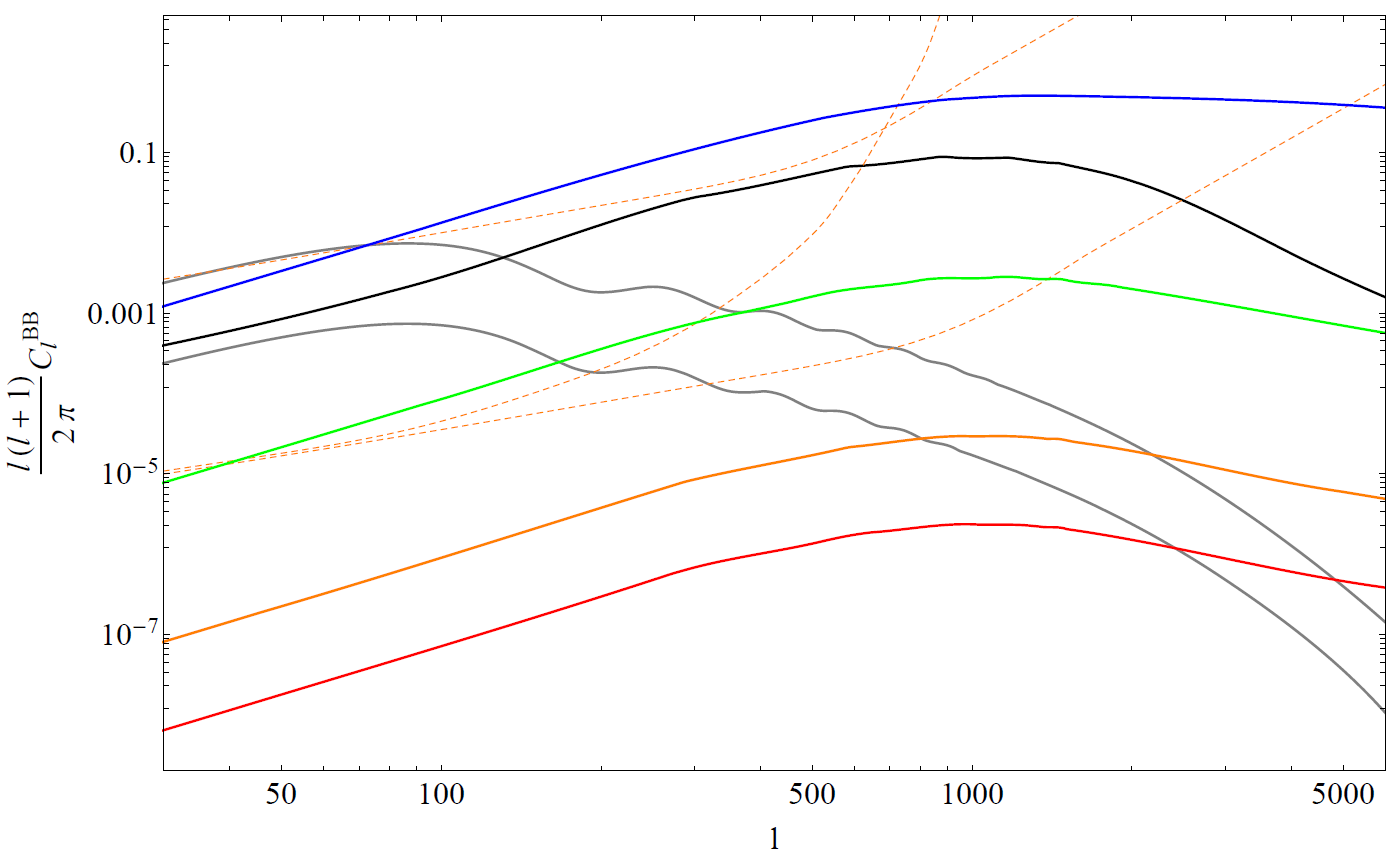 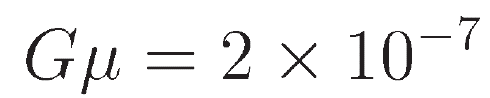 PLANCK  sensitivity
strings (P=10-6)
EPIC-2m
Cosmic superstrings
LiteBIRD
Primordial scalar perturbations
Power spectrum for B-mode
strings (P=10-3)
inflationary BB (r=0.1)
Conventional strings
strings (P=10-1)
(r=0.01)
strings (P=1)
The amplitudes become large for smaller P because the string number density becomes large.
multipole
9/28/2011
Daisuke YAMAUCHI
11
[Namikawa, DY, Taruya, in prep.]
Pseudo-scalar lensing potentialfrom vector perturbations by CS
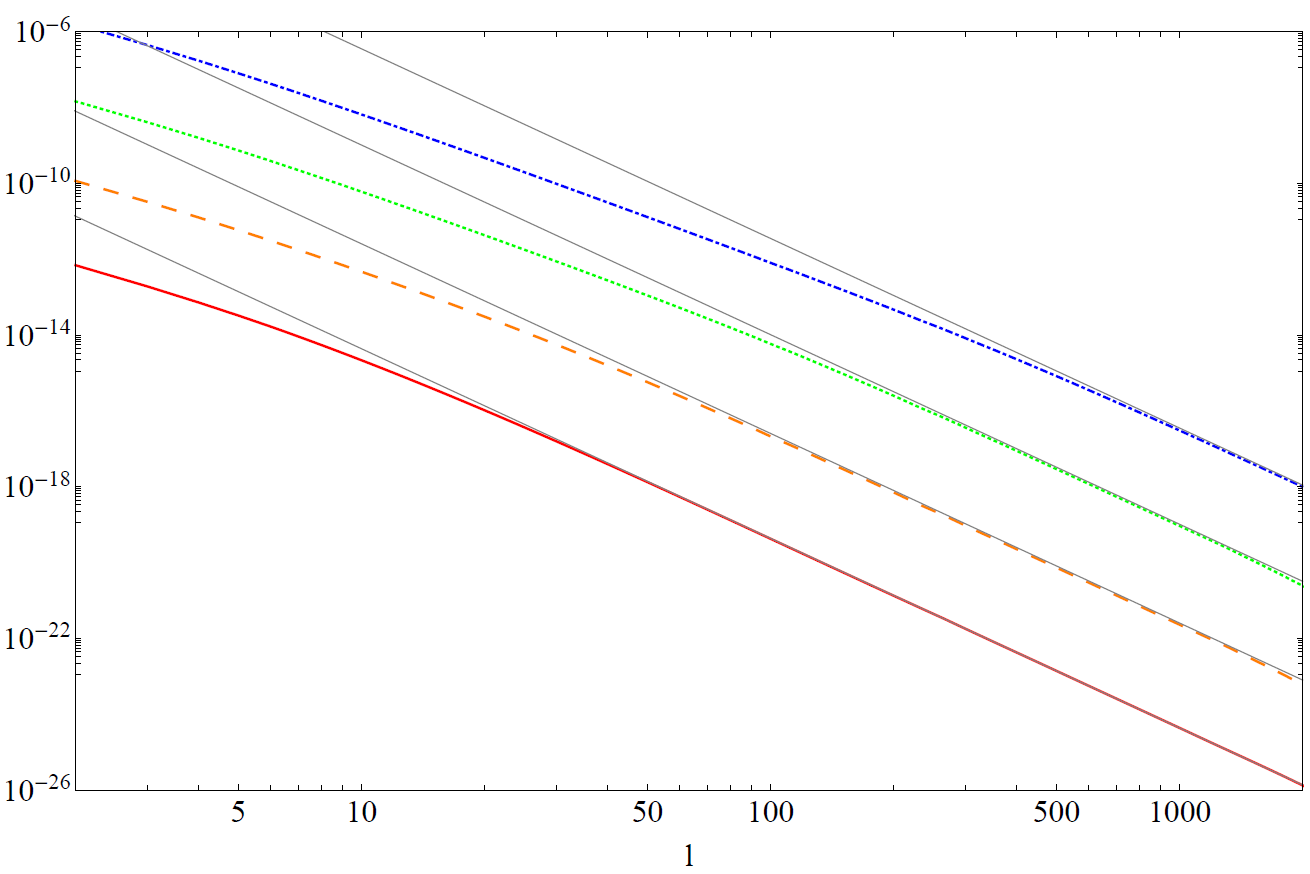 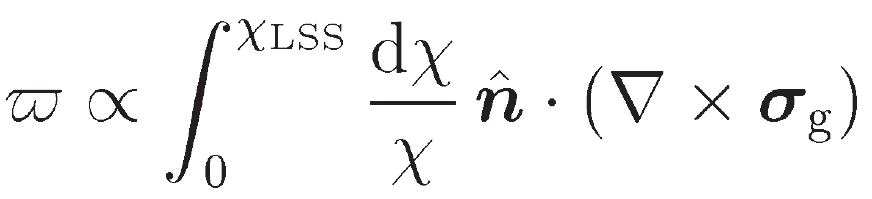 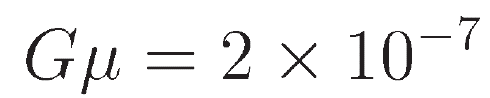 ∝ l -5
Vector perturbations
strings (P=10-3)
Cosmic superstrings
Power spectrum for curl mode
strings (P=10-2)
Vector perturbations from a string network actually produce the pseudo-scalar lensing potential !
strings (P=10-1)
Conventional strings
strings (P=1)
multipole
9/28/2011
Daisuke YAMAUCHI
12
[Namikawa, DY, Taruya, in prep.]
Detectability for pseudo-scalar lensing potential
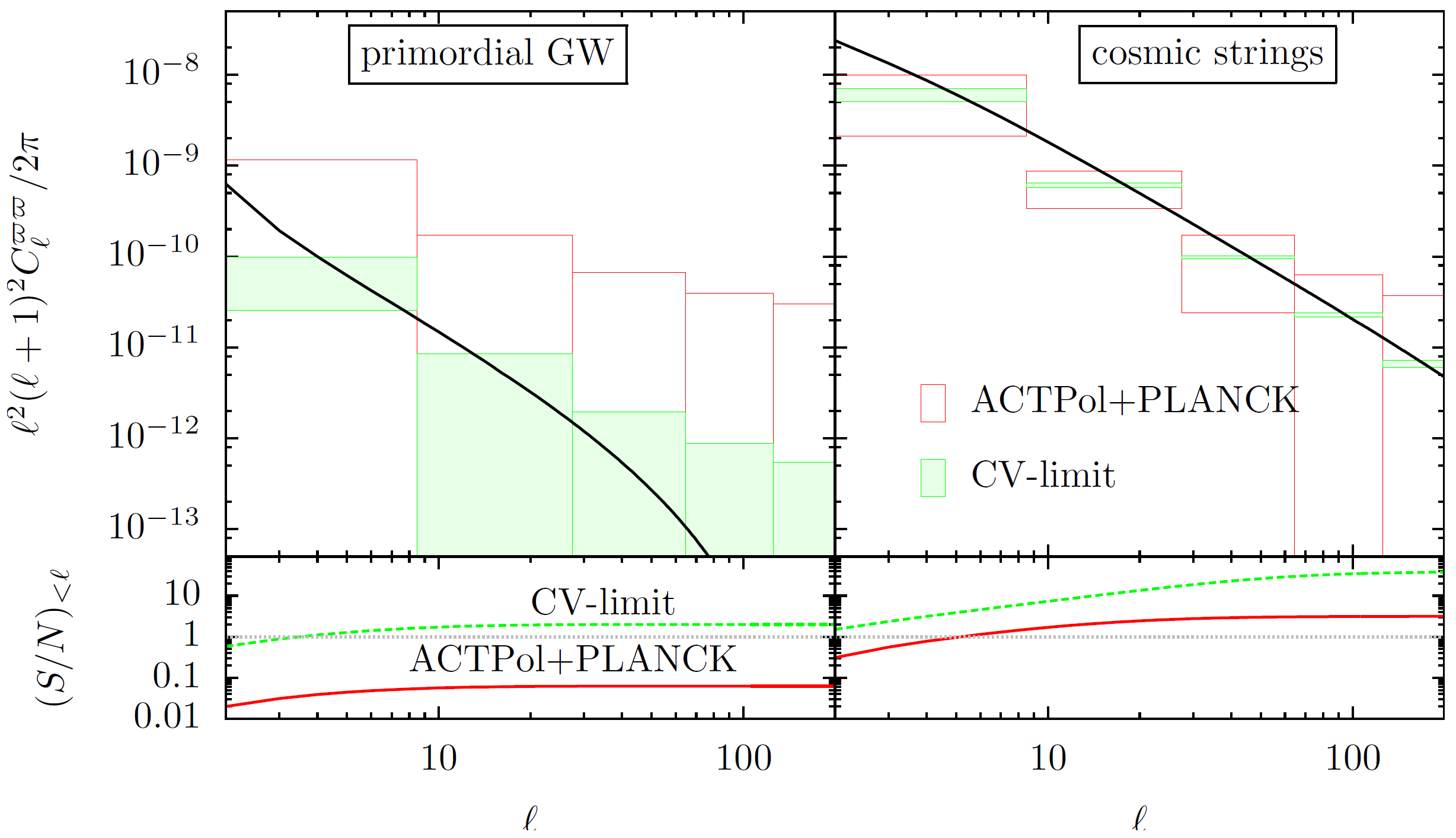 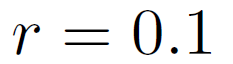 Power spectrum for curl mode
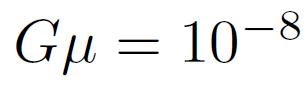 The signals have no counterpart from density perturbations.
The observations of the pseudo-scalar lensing potential would provide a candidate of cosmic superstrings !
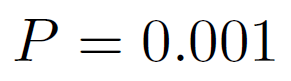 S/N>1 even for PLANCK/ACTPol !!!
9/28/2011
Daisuke YAMAUCHI
13
Summary
Topological defects can produce not only scalar-, but also vector-/tensor-perturbations, which lead to the unusual deflection:





 In small scale limit, the BB spectrum decays  more slowly compared with the primordial matter perturbations.
The pseudo-scalar lensing potential can be induced by a string network and it would provide a new smoking gun of cosmic superstrings!
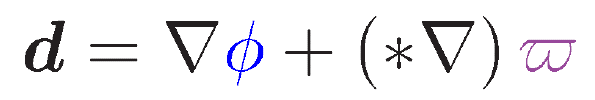 Scalar/Vector/Tensor perturbations
Scalar/Vector/Tensor perturbations
9/28/2011
Daisuke YAMAUCHI
14
Thank you !
9/28/2011
Daisuke YAMAUCHI
15